Экскурсия группы «Солнышки»в странудорожных знаков
Подготовили и провели 
воспитатели
Чернова М.В.
Шелягина Г.М.
Сентябрь 2019
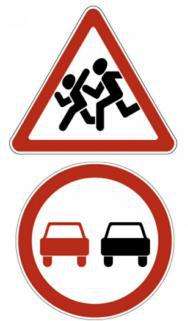 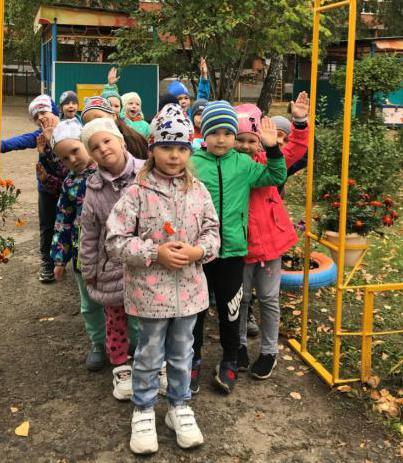 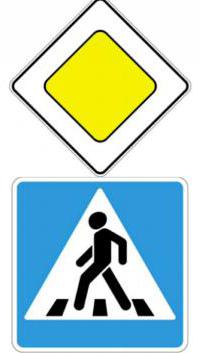 На дороге знаков много,
Их  нам с вами нужно знать  
И все Правила движения
Нужно точно выполнять.
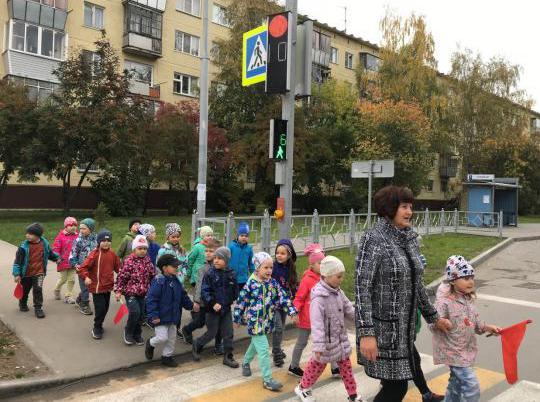 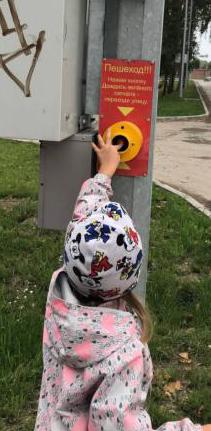 Всем знакомые полоски,                                                                                                                                                                  
Знают дети, знает взрослый,                                                                                                                                             
На ту сторону ведет                                                                                                                                                                                       
Пешеходный переход.
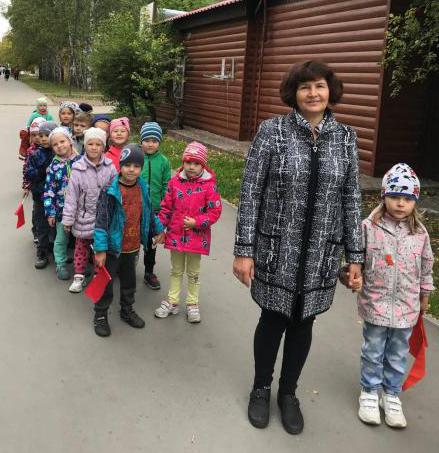 Здесь не катится автобус.
            Здесь трамваи не пройдут.
            Здесь спокойно пешеходы
           Вдоль по улице идут.
           Для машин и для трамвая
           Путь дорога есть другая.
Здесь транспорт  терпеливо ждут,
Приедет – все в него зайдут:
Автобус к нам подъедет ловко,
Ведь это место – остановка.
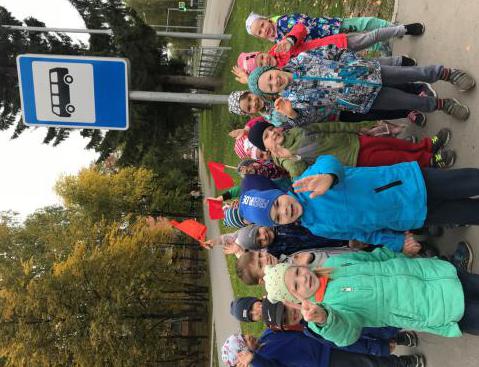 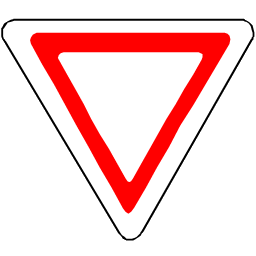 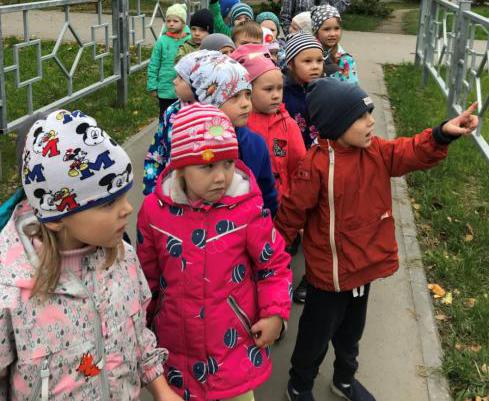 Если видишь этот знак,
Знай, что он не просто так!
Чтобы не было проблем,
Уступи дорогу всем!
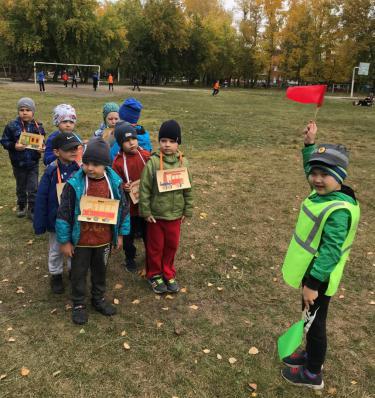 Эй, водитель осторожно,                                                                                                                                                          
Ехать быстро невозможно,                                                                                                                                                                         
Знают люди все на свете,                                                                                                                                                                  
В этом месте ходят дети
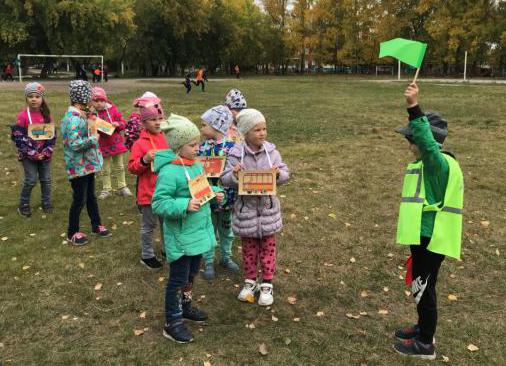 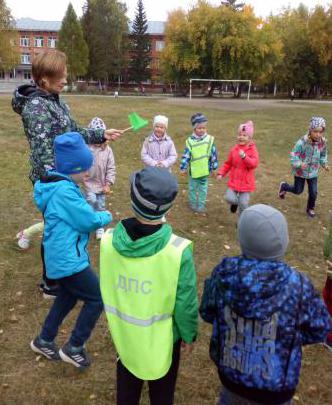 Во дворе играют дети,
По дороге транспорт едет.
Не случилась, чтоб беда,
Не ходи играть туда.
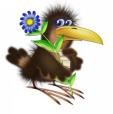 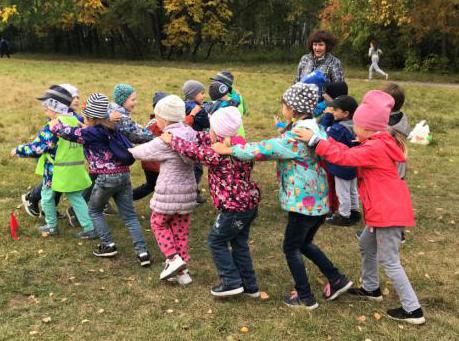 И всегда в любой игре
Оставайтесь во дворе.
На проезжей части
Может быть несчастье.
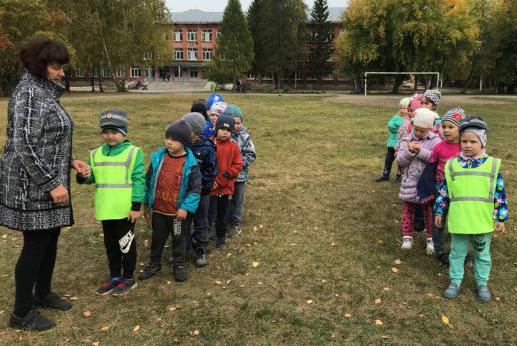 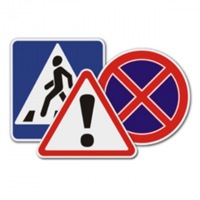 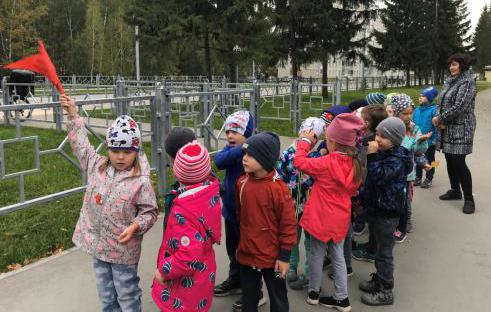 Я по городу иду,
 Я в беду не попаду.
    Потому что твёрдо знаю -
   Правила я выполняю.